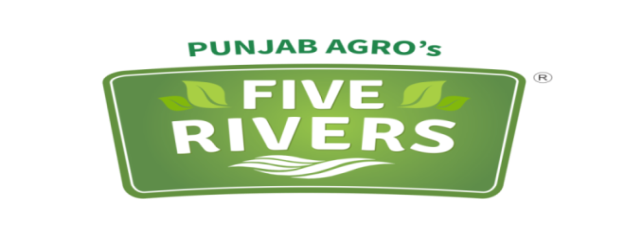 PUNJAB AGRO
●  PUNJAB AGRO INDUSTRIES CORPORATION (PAIC) 	-	MEGA FOOD PARK ● PUNJAB AGRO JUICES LIMITED (PAJL) 	-	PROCESSING OF FRUITS & VEGETABLES.  ● PUNJAB AGRI EXPORT CORPORATION (PAGREXCO)  	-	FRESH FRUITS & VEGETABLES 	-	CERTIFIED ORGANIC FOODGRAINS	-	PACK HOUSES & COLD CHAIN INFRASTRUCTURE
MEGA FOOD PARK, LADHOWAL, LUDHIANA
PAIC is setting up this Food Park with an investment of Rs.117.61 Cr. (MoFPI-Rs.50 Cr.; NABARD – Rs.27 Cr.; PAIC – Rs.41 Cr.)

Based on Hub & Spoke Model:  Hub  at Ladhowal & Spokes at Abohar, Hoshiarpur, Amritsar and Bathinda 

At Ladhowal, units are provided with state-of-art enabling basic infrastructure and core common processing facilities.

 Entrepreneurs are required to focus on establishment/running of their respective processing units. 

Standard factory buildings with plug & play facilities have also been set up for MSME units. 

Spokes are being provided with cold stores, warehouses, etc. 

Developed plots ranging from 1500 sq. yd to 6000 sq. yd are available @4,400/- per sq. yard
BIRD EYE VIEW - CPC
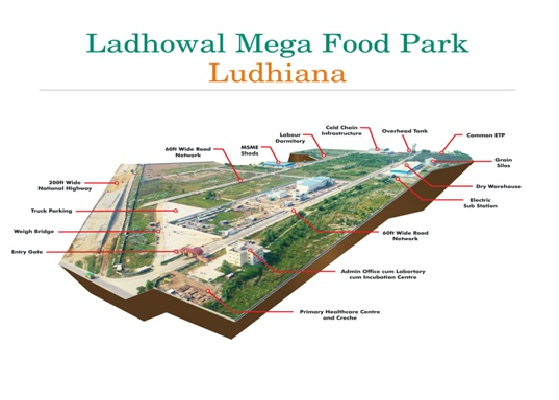 ACTUAL SITE PHOTOGRAPHS
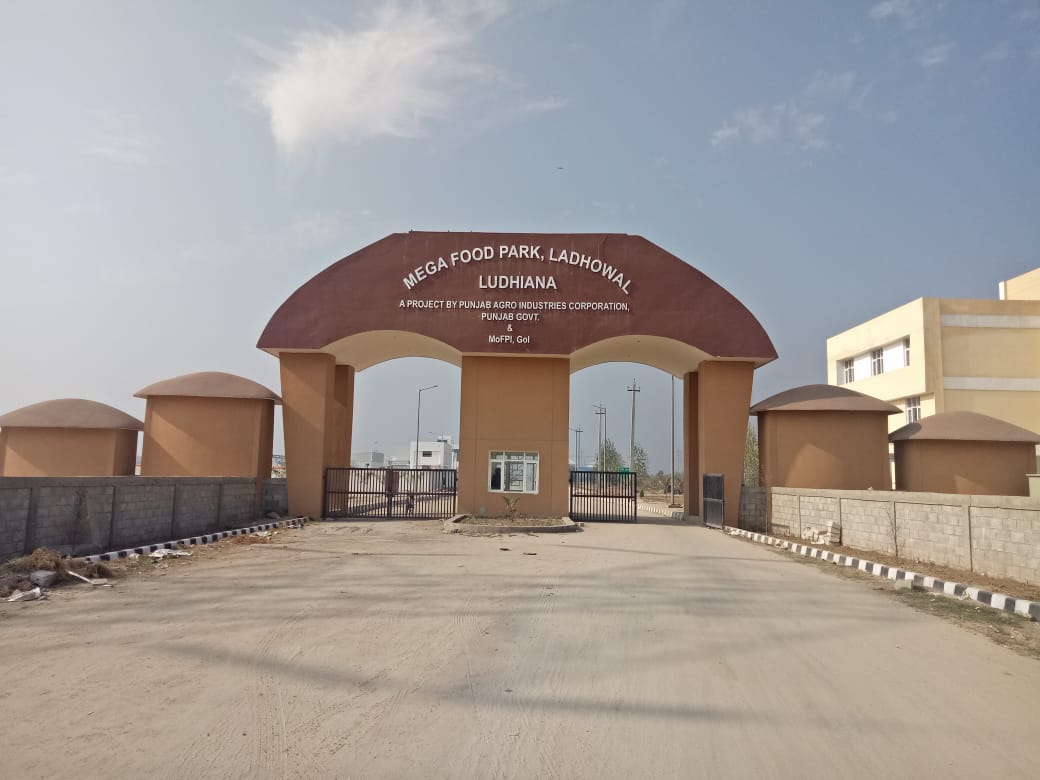 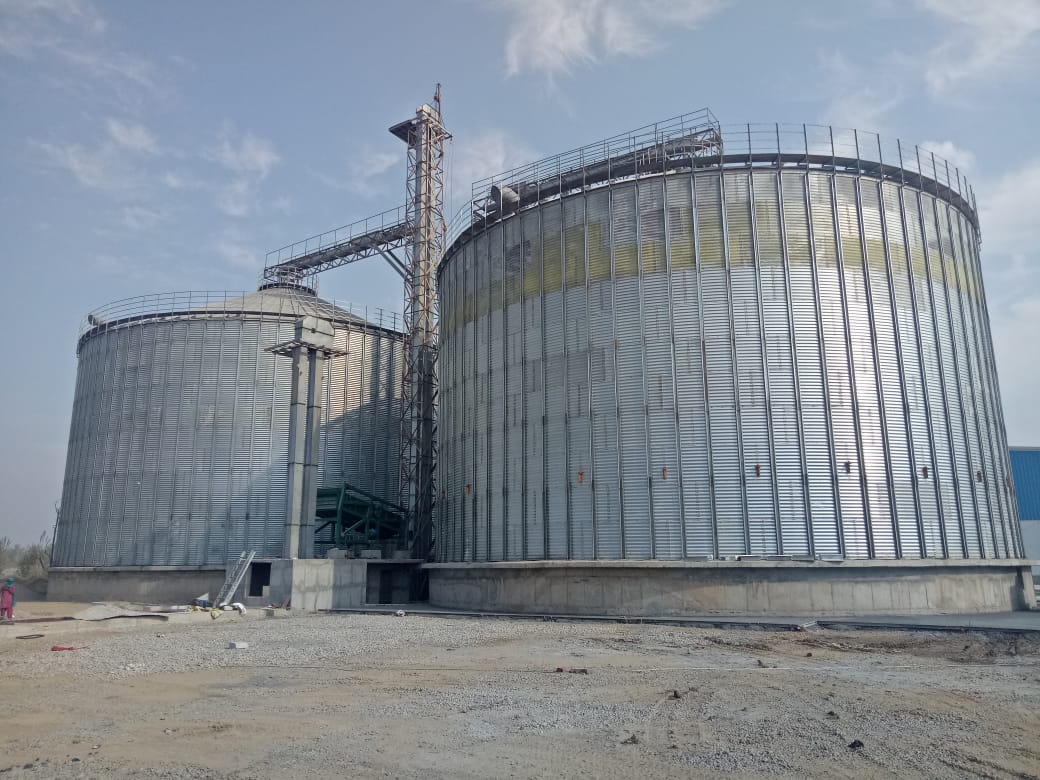 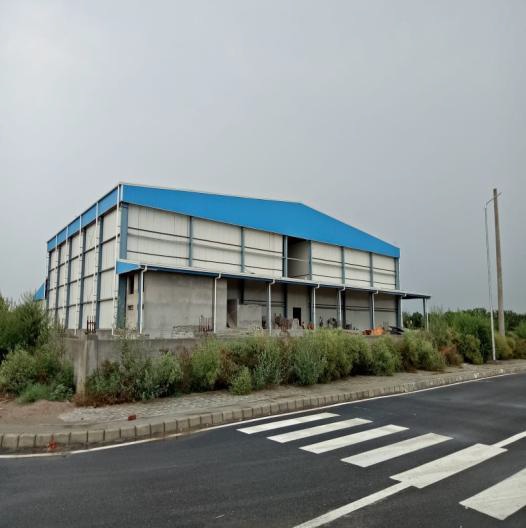 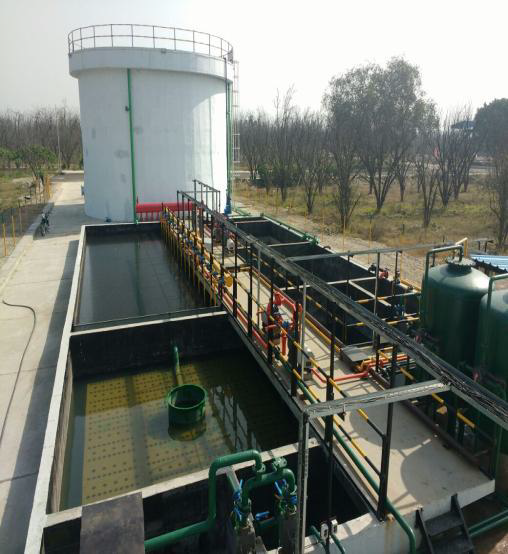 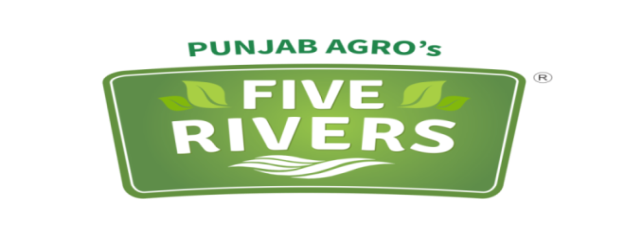 PUNJAB AGRO JUICES LIMITED
A SPECIAL PURPOSE VEHICLE
Established in 2006 by Government of Punjab (India). 
● 	To support the small & marginal farmers.
- Provide remunerative price to the farmers of their produce. 
- Employment to the local people. 
● 	To process state’s horticulture produce having short harvesting seasons.
	-  State of the art infrastructure.
	-  Reduction in wastage of unsold produce.  
	-  Processing of wide range of fruits & vegetables.
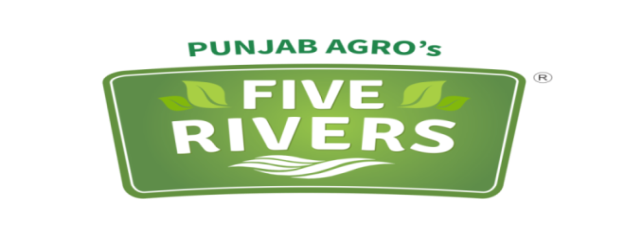 PUNJAB AGRO JUICES LIMITED
Two multi fruit and vegetable processing plants.
 Suitable for processing of all tropical fruits & vegetables.
 Quick changeover for processing of different fruits & vegetables.
 Processing capacity of each plant:- 
			- upto 20 MT per hour for citrus fruit. 
			- upto 10 MT per hour for other fruits & vegetables.  
			- Cold Storage capacity @ 1000 MT.
			- Deep Freezer capacity @ 1000 MT.
			- De-bittering facility for citrus fruits.
INFRASTRUCTURE
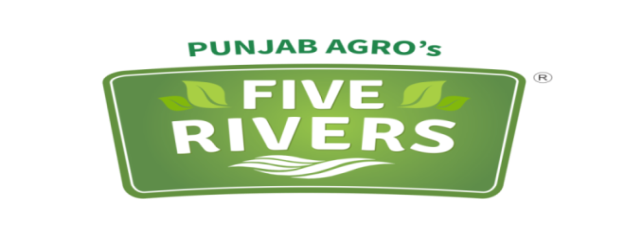 PUNJAB AGRO JUICES LIMITED
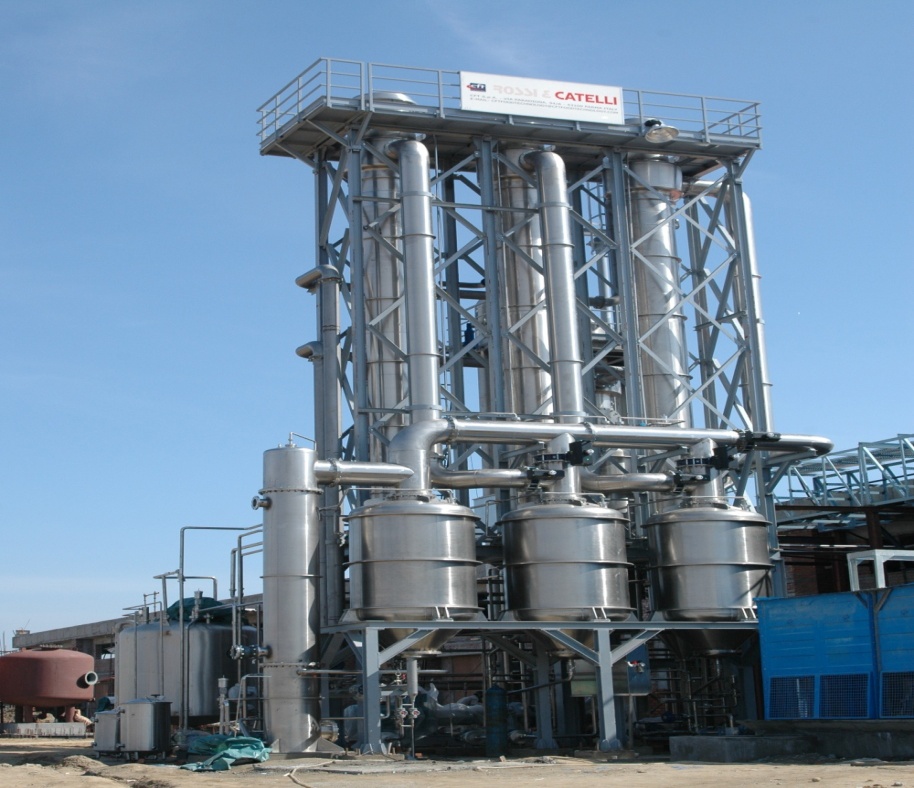 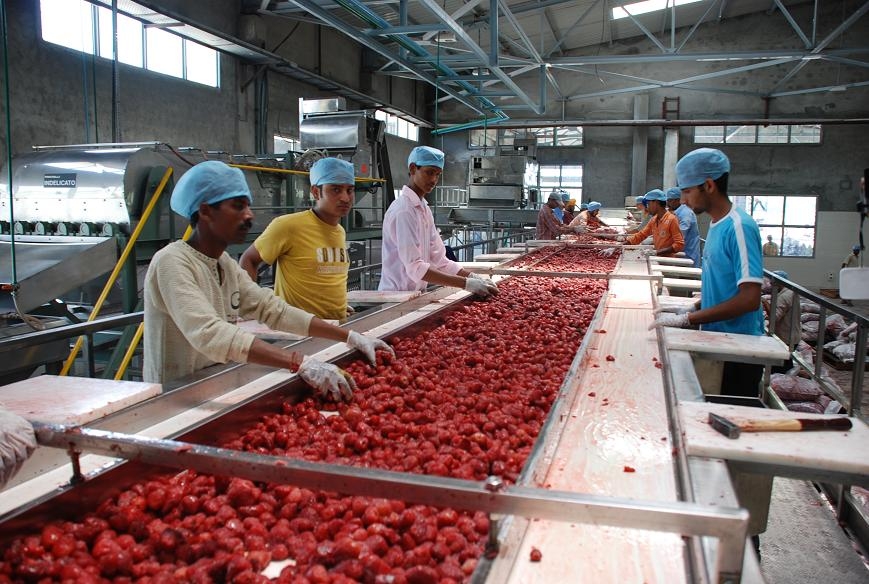 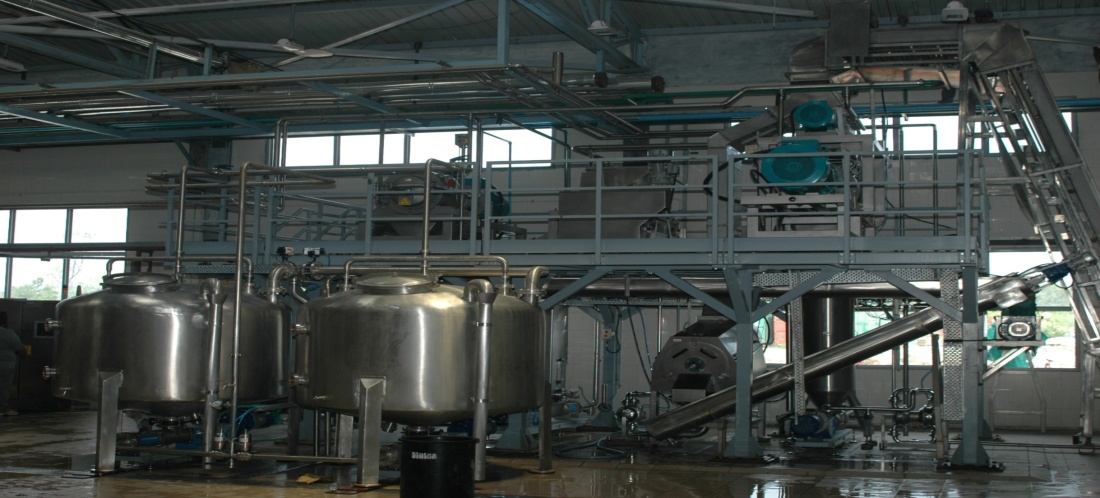 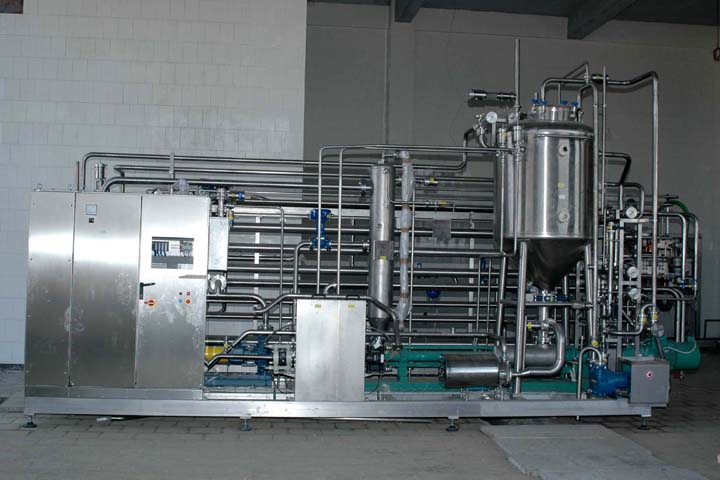 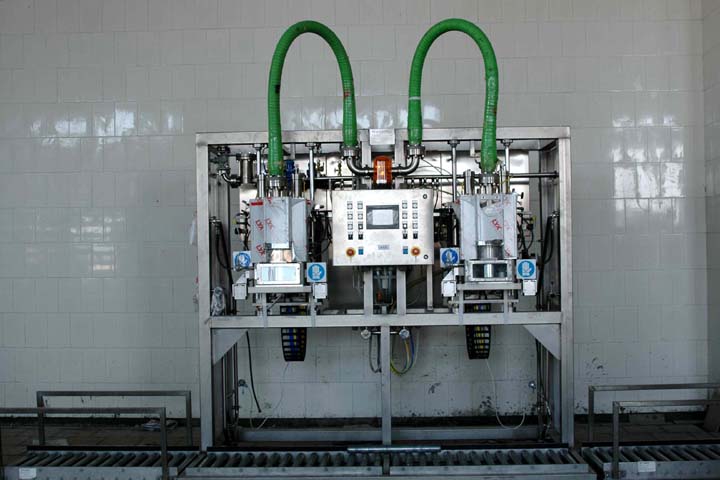 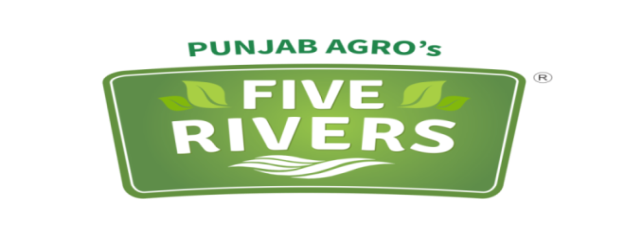 PROCESSING CAPACITY
PAJL IS PROCESSING A WIDE VARIETY OF FRUITS & VEGETABLES:-
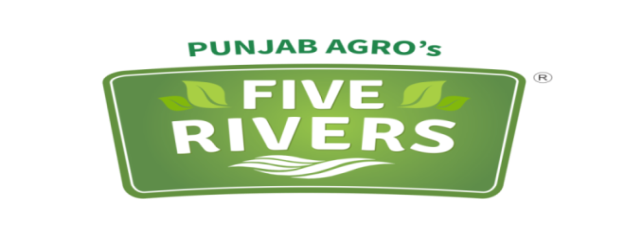 PUNJAB AGRO JUICES LIMITED
PRODUCTS
UPCOMING PRODUCTS
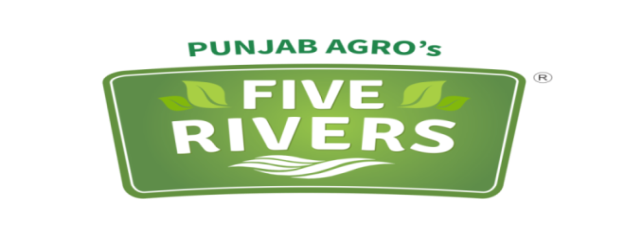 PUNJAB AGRO JUICES LIMITED
SPECIALITIES
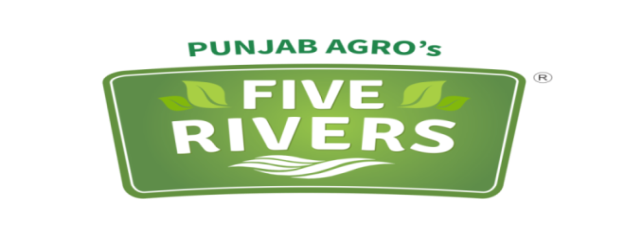 PUNJAB AGRO JUICES LIMITED
SAFE & SECURED OPERATIONS
●   FSSC 22000 Certified and NPOP (India) & NOP (USA).
● Shock Treatment/Pasteurization/Sterilization to deactivate bacterial and enzymatic reactions.
●   Anti-bacterial & mechanized processing to ensure hygienic operations.
●   Aseptic packaging in 200 – 220 kg aseptic bags with shelf life in excess of 18 months. 
●   Testing & Lab unit – to test the samples after regular interval of processing.
●  Well Equipped in-house quality assurance & micro-biological laboratory.
●  In house product development.
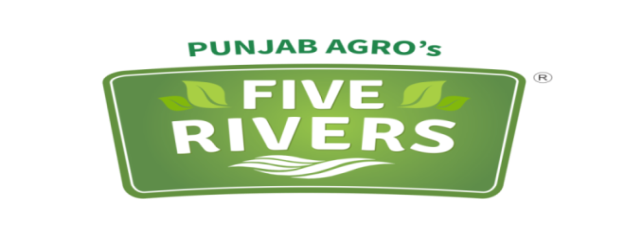 PAJL PRODUCTS
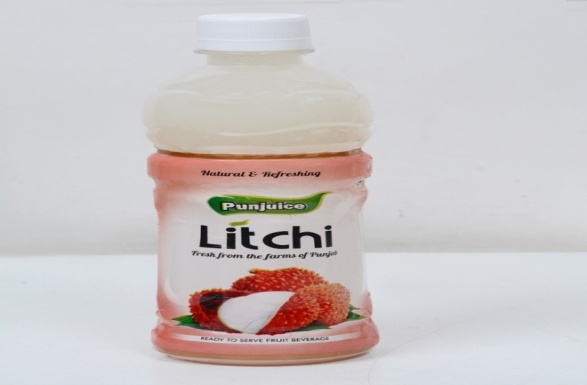 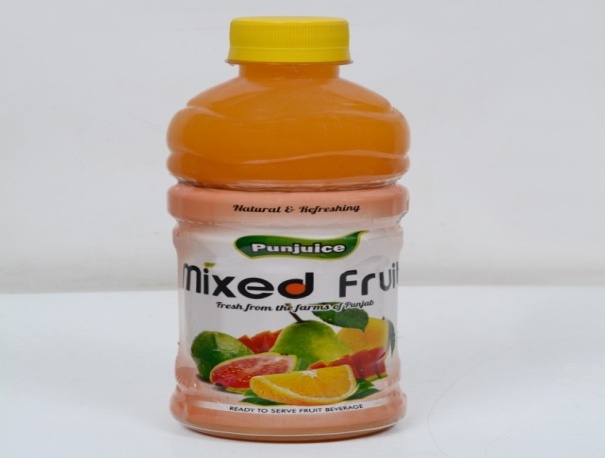 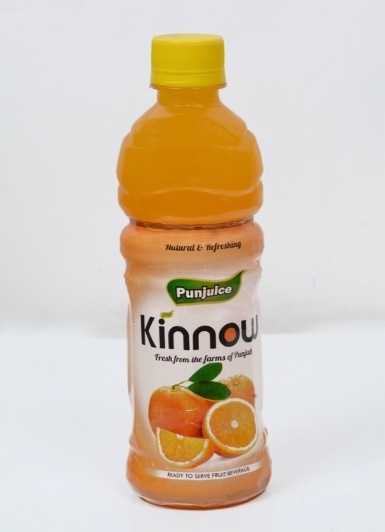 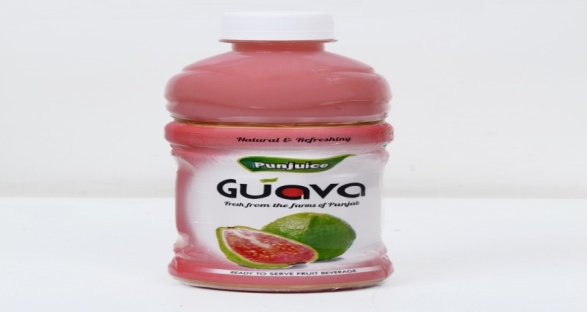 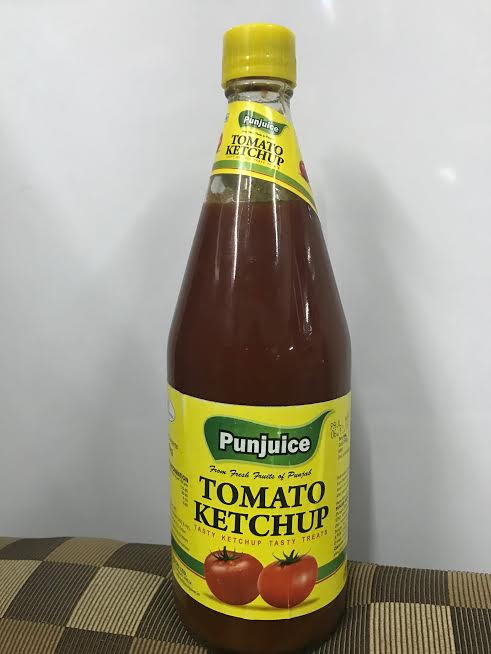 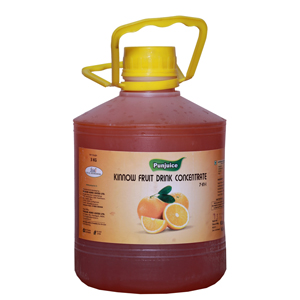 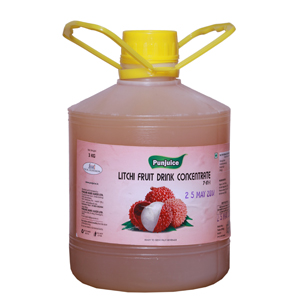 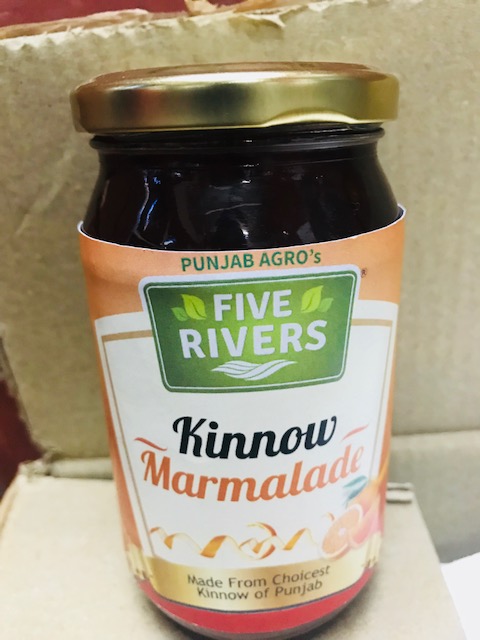 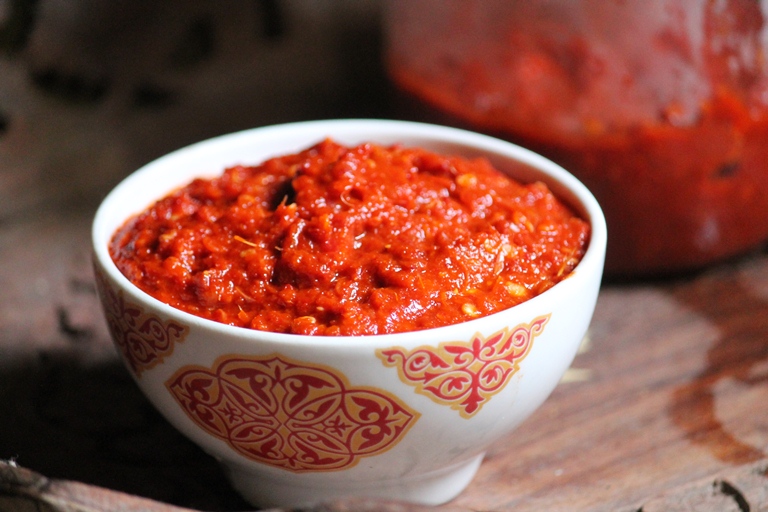 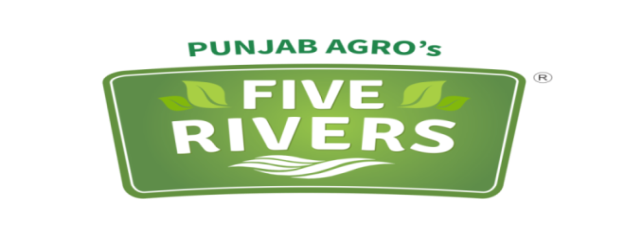 OUR CLIENTAGE
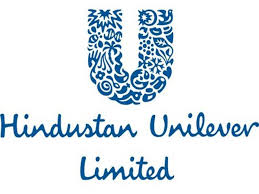 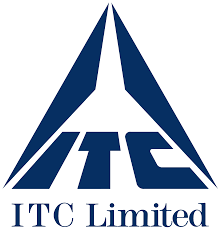 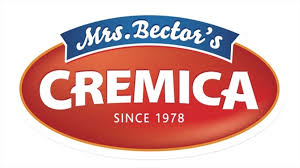 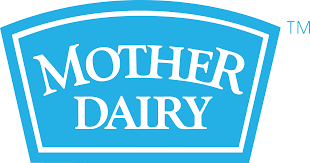 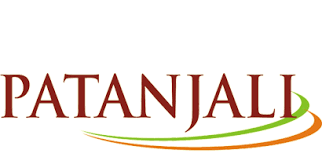 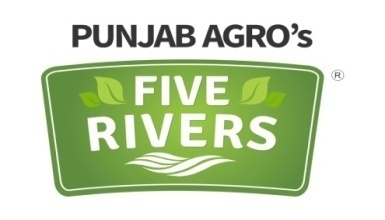 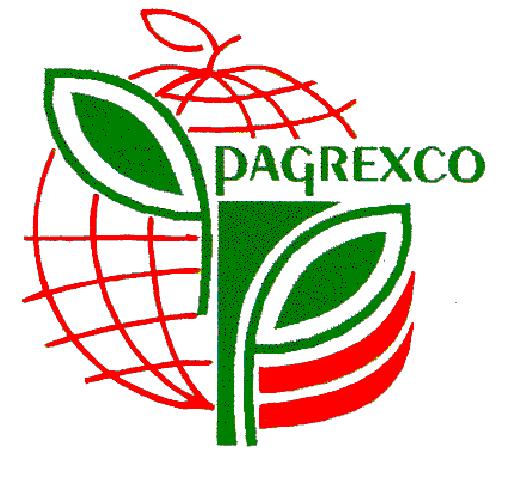 PUNJAB AGRI EXPORT CORPORATION LTD.   (PAGREXCO)
● Punjab Agri Export Corporation (PAGREXCO) is a Government of Punjab (India) enterprise which was formed in 1997 to promote fresh agricultural produce mainly fruits, vegetables and processed products. 

● We create infrastructure & mechanisms to facilitate distant domestic and export marketing of fruits & vegetables. 

● We also introduce and develop new agri-technologies to improve the quality of horticulture produce. 

● We invest in R&D for varietal trials on the new/existing agricultural produce having potential for exports.
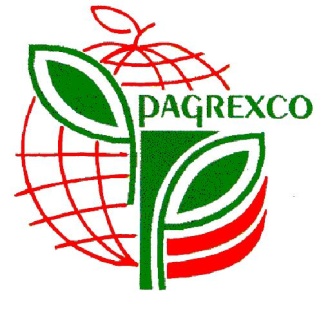 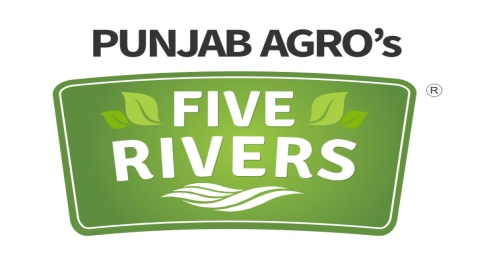 INFRASTRUCTURE OFFERED BY PAGREXCO
PACK HOUSES FOR FRUITS &VEGETABLES:

● 	Six Pack Houses for fruits & vegetables all across the state:-
			Ludhiana, Patiala, Hoshiarpur, Gurdaspur & Fatehgarh Sahib.

●  Capacity of the pack house is 1.5 MT per hour.
● Facilities at pack houses:- 
		packing, 
		cooling, 
		pre-cooling (4 MT each) 
		cold storage (20 MT each), 
		sorting, store-room, etc.
● 2 pack houses have been accredited with APEDA Recognition Certificate
			which is highly beneficial for carrying out exports.
● Recently, 400 MT fresh green chilli has been exported to UK from PAGREXCO pack house.
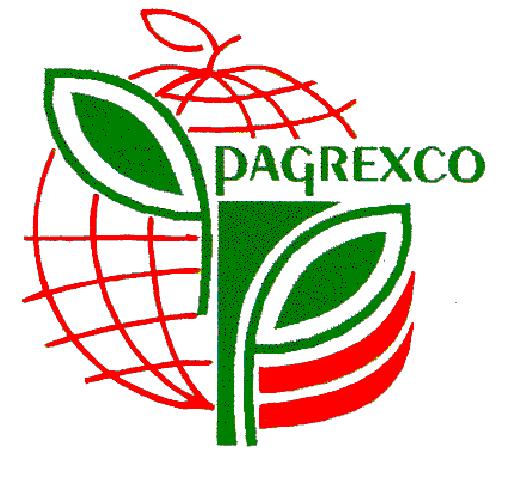 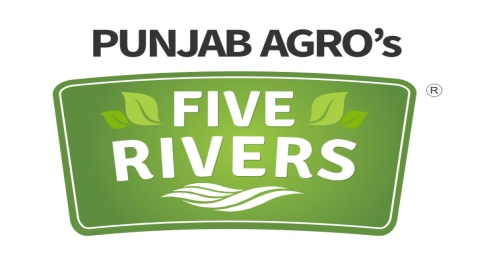 FIVE KINNOW GRADING AND WAXING CENTRES:-
● Kangmai , District Hoshiarpur
● Chhauni Kalan, District Hoshiarpur
● Badal, District Muktsar
● Balluana, District Fazilka
● Tahliwala Jattan, District Fazilka

● The grading lines are equipped with Imported Volumetric Electronic grader having best accuracy with no human intervention.

● Cold storage & Pre-cooling facility at Badal(250 MT) & Kangmai kinnow grading centre have been set up.
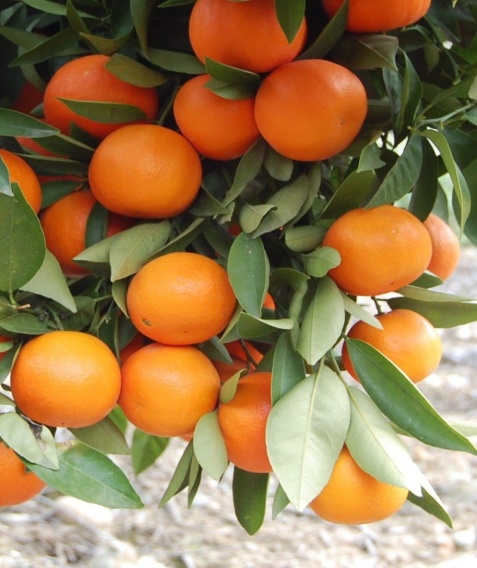 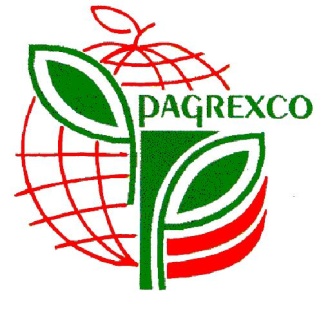 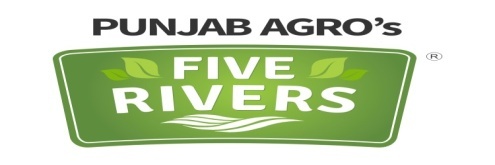 E-MARKETING OF PUNJA KINNOW THROUGH NEML (NCDEX E MARKETS LTD)
●  NCDEX e Markets Limited (NeML) is India’s Biggest Agriculture trading platform, backed by largest Agri commodity exchange of India National Commodity & Derivative Exchange.  

●  NeML has created a platform specially to handle the intricacies of fresh fruits and vegetable trade which has been named FFresh. 

● Punjab Agri Export Corporation Limited (PAGREXCO) has joined hands with NeML’s FFresh for marketing of Punjab’s Kinnow in distant domestic markets of India by facilitating & educating Punjab farmers.
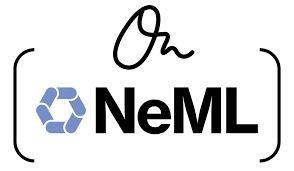 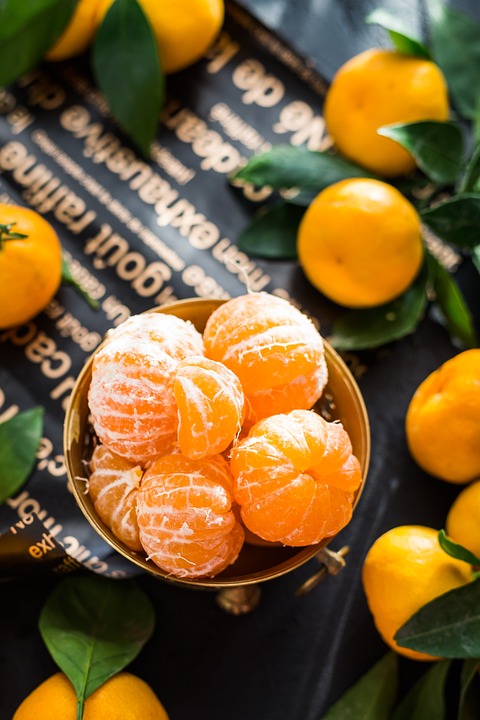 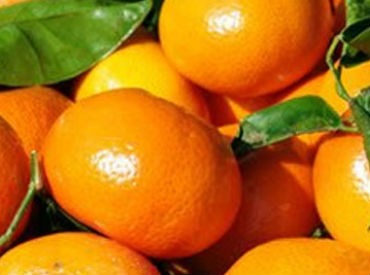 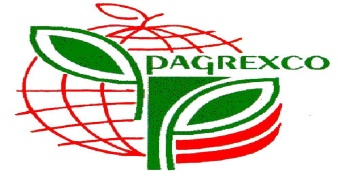 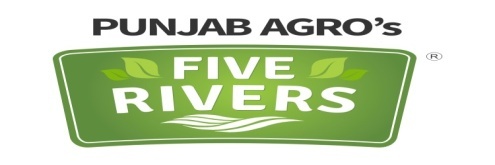 WHAT WE OFFER
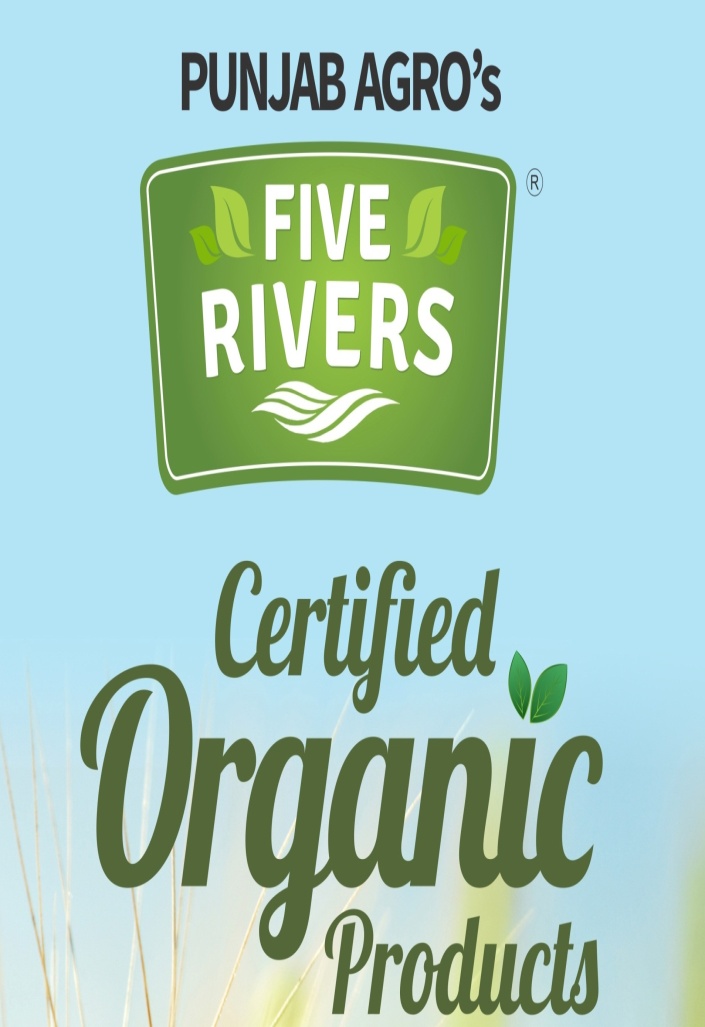 ● Certified Organic Products of Wheat, Rice, Maize, etc.

● Best Quality kinnow fruit duly waxed & packed as per International Standards.

● Other fresh vegetables like Potato, Carrot, Chillies, Tomato, Cauliflower, all Indian & Leafy vegetables, duly graded & packed at our Pack houses, as per demand of the buyer.

● APEDA recognized pack houses for packing of fresh fruits & vegetables by facilitating the exporters/farmers.
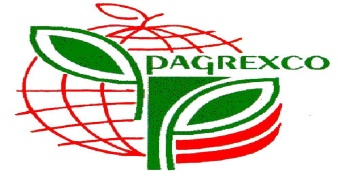 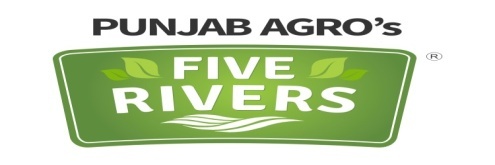 ORGANIC PRODUCTS
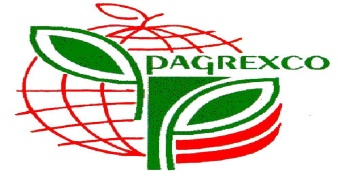 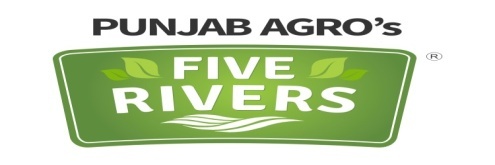 INSTITUTIONAL SUPPORT TO FARMERS
Moblization: Awareness Camps

Registration: In Cluster Forms

Training, Guidance and Technical support :
	Organic Standard, Organic farm Management, on farm inputs.

Monitoring:- Regular visits, Internal & External Audits. 

Certification:- Internal Quality Control System, Documentation, 

	Traceability, External audits:- Generation of Organic Certificate
STORAGE/ PROCESSING
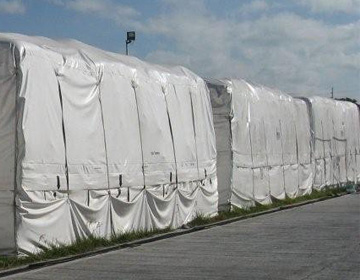 Procurement from Certified Organic farms at remunerative prices to farmers.
Residue testing.
Storage in specialized structure, the cocoons.
Processing at Certified Organic mills explicitly for the purpose.


Certified Organic Products
Brand “FIVE RIVERS”

The Samples passed at renowned lab of Germany
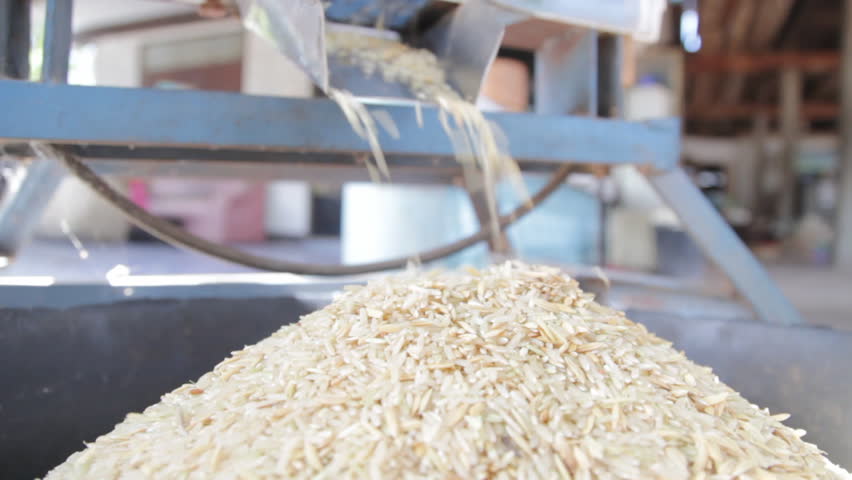 The Whole Process- production system, storage, processing, packing, labelling, trading is verified through Organic Certification.
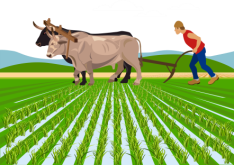 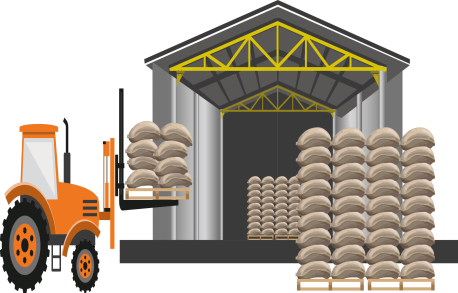 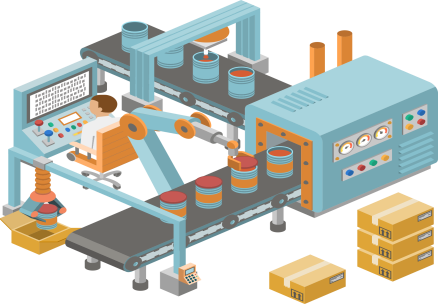 Organic Certification
Procurement/Storage
Processing at Certified Organic Plant
Farmer
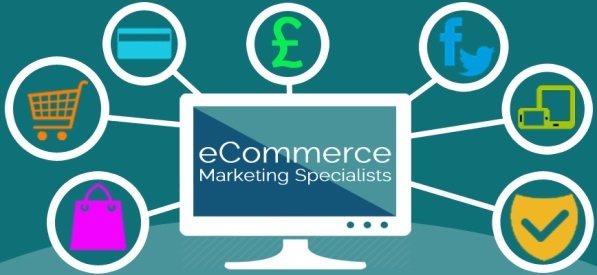 Consumer
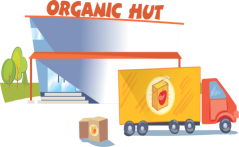 Marketing Platforms
OUR CERTIFIED ORGANIC PRODUCTS
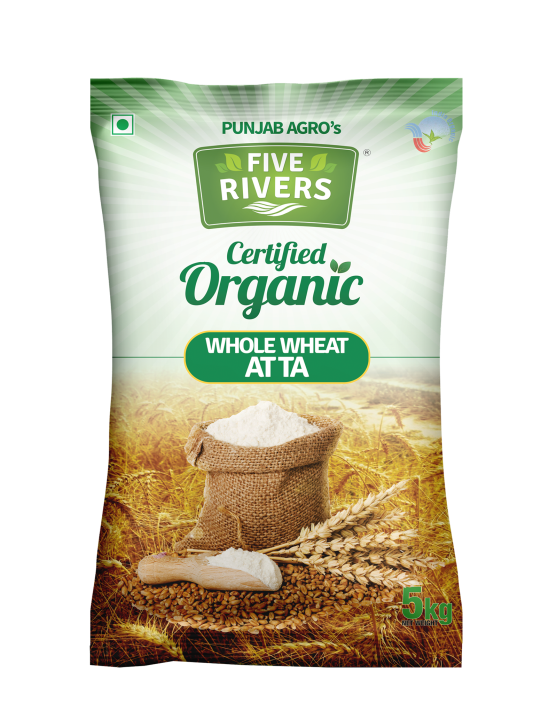 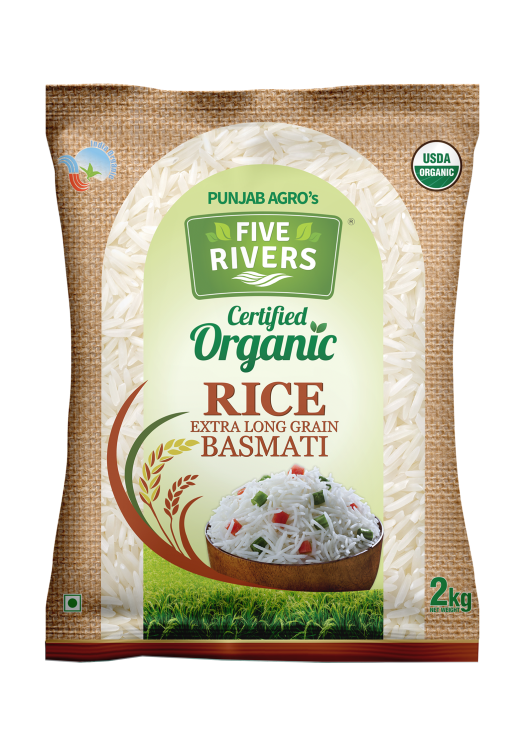 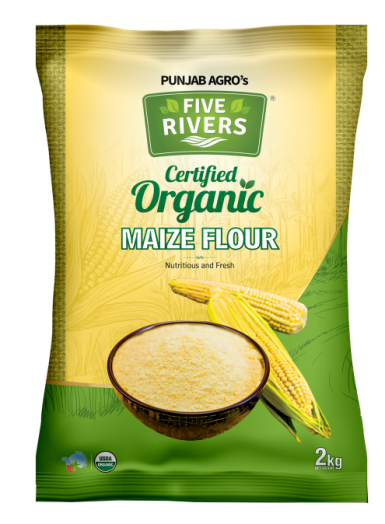 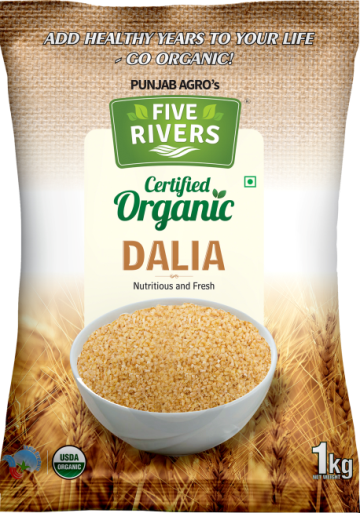